Day 1
Cuckoo
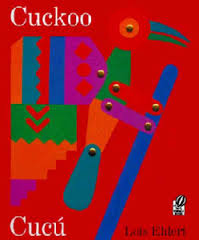 I can determine the meaning of unknown words.
[Speaker Notes: Goal- Students need to engage with the goal-  read it, repeat it, write it, etc.]
flickered
“As she dipped down to her branch, something red flickered through the trees.”
[Speaker Notes: New Information-
Contextualize the word- Find it in the text
“She took raisins, candies, and nuts and gave him two bright eyes, a laughing mouth, and a cowboy vest with fringe.”
Say the word together]
flickered
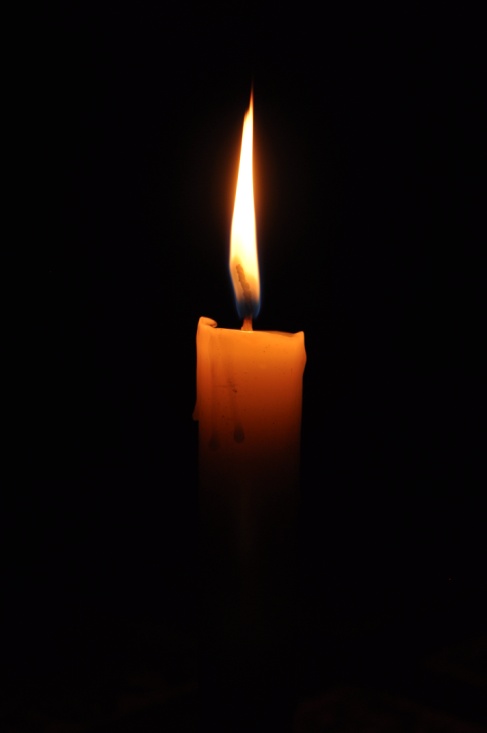 Fluttered or moved to and fro
Synonym: flit
(Click the flame to see a flickering fire)
[Speaker Notes: Give student friendly definition
Use the word in other contexts]
scorched
“Her rainbow feathers became scorched from fire...”
[Speaker Notes: Contextualize the word- Find it in the text
… “until he met some hungry cowboys riding the range. The cowboys yelled, ‘Stampede!’ They wanted gingerbread too. “
Say the word together]
scorched
Partly burned
Synonym: burned
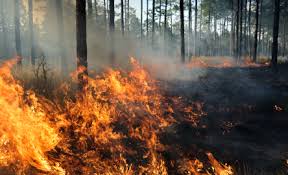 [Speaker Notes: Give student friendly definition
Use the word in other contexts]
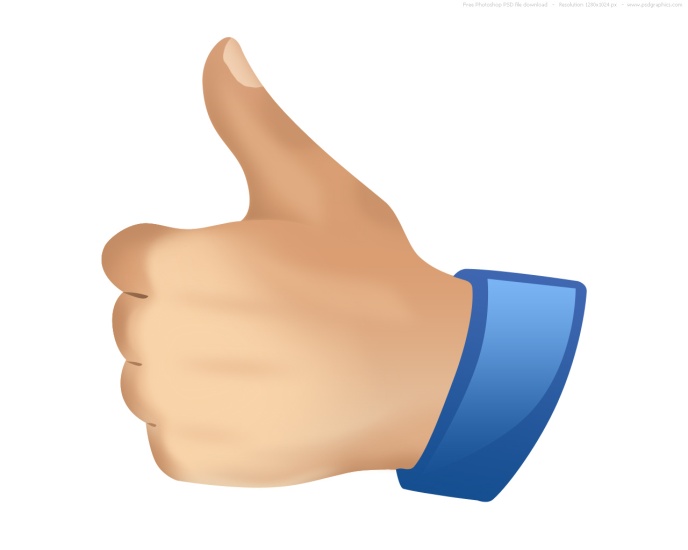 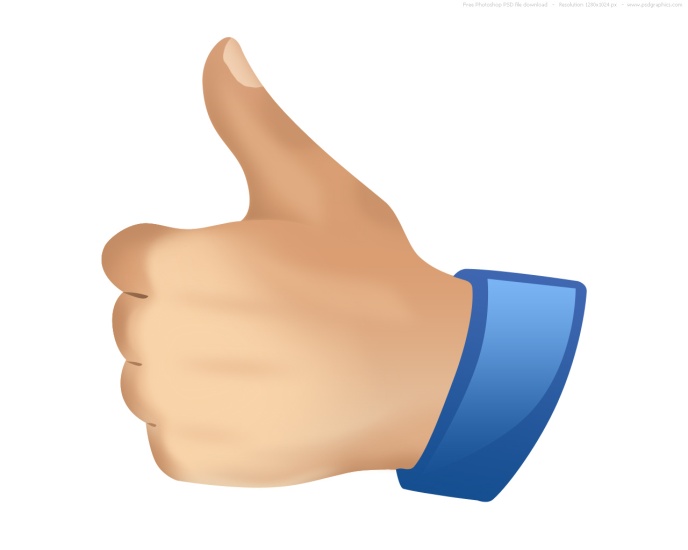 Thumbs up, Thumbs down
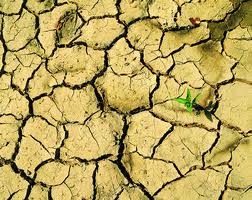 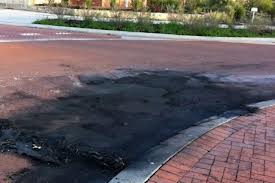 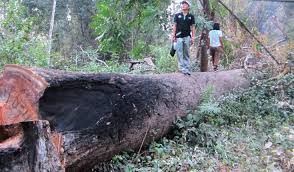 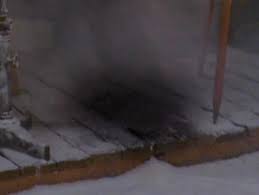 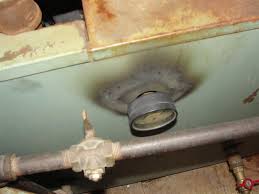 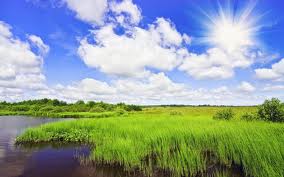 [Speaker Notes: Engage the students with the word
Thumbs up if this item might have fringe. Thumbs down if not likely.]
raspy
“The birds woke up to Cuckoo’s raspy cry.”
[Speaker Notes: Contextualize the word- Find it in the text
“He turned down a canyon and raced away as fast as his boots could carry him.”
Say the word together]
Raspy
A rough, harsh sound


Synonym: hoarse
[Speaker Notes: Give student friendly definition
Use the word in other contexts]
Turn and tell your partner the words and what they mean.
flickered
scorched
raspy
[Speaker Notes: Read all three words and see if you can use them in one sentence.]
Draw a picture or write a sentence to show you know what these words mean.
flickered
scorched
raspy
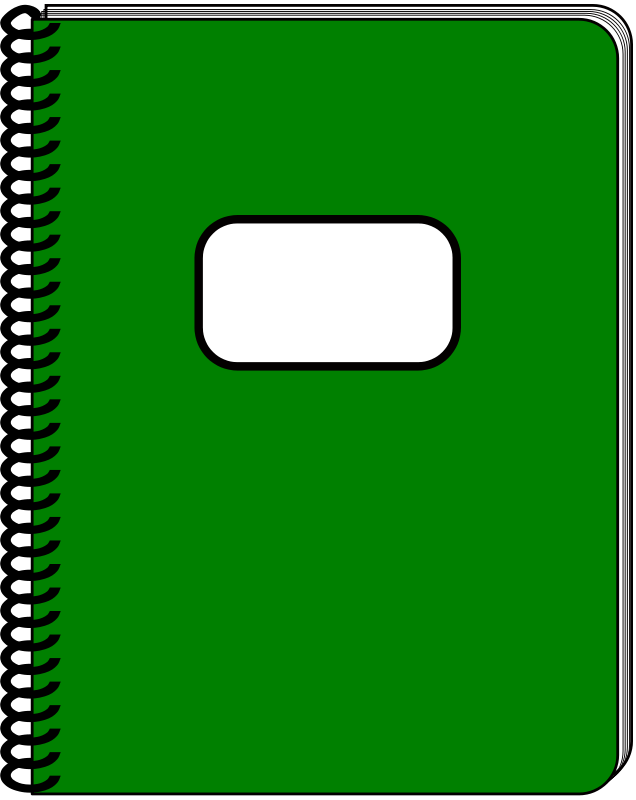 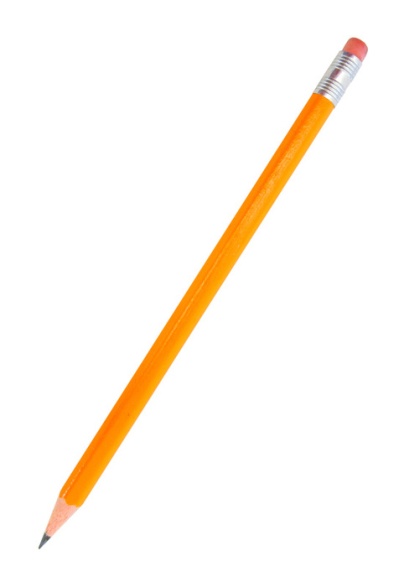 [Speaker Notes: Application-
Students need an opportunity to use the words they just learned from the text.]
I can determine the meaning of unknown words.
[Speaker Notes: Goal- 
Revisit the Goal]
Day 2
I can determine the meaning of unknown words.
[Speaker Notes: Goal- Students need to engage with the goal-  read it, repeat it, write it, etc.]
Tell your partner about a new word you learned yesterday.
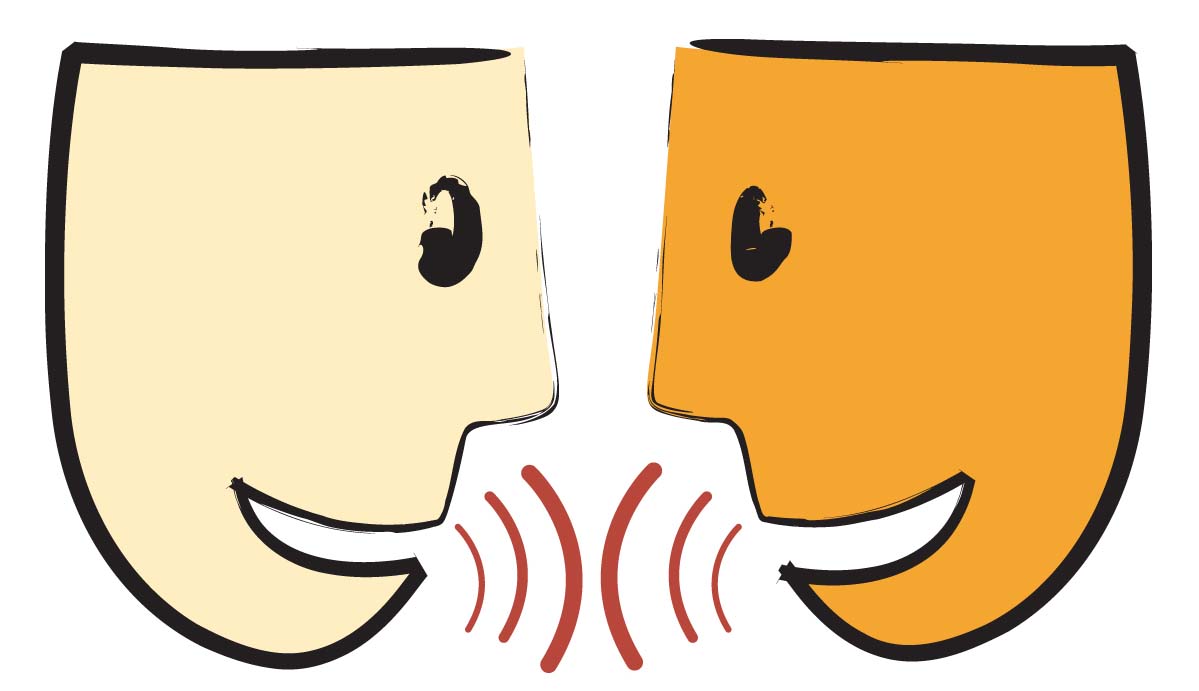 [Speaker Notes: Access Prior Knowledge- (APK)
Turn and Talk
Review 3 words and definitions]
Word Association
Which word goes with moving to and fro?

Which word is a synonym for hoarse?

Which word goes with being burned?
flickered

scorched

raspy
[Speaker Notes: Application
Word Association 
Have students explain their thinking]
I can determine the meaning of unknown words.
[Speaker Notes: Goal- Students need to engage with the goal-  read it, repeat it, write it, etc.]
Day 3
I can determine the meaning of unknown words.
[Speaker Notes: Goal- Students need to engage with the goal-  read it, repeat it, write it, etc.]
Describe a time when…
You heard a raspy voice

You saw something flicker

You saw something that was scorched
I can determine the meaning of unknown words.
[Speaker Notes: Goal- Students need to engage with the goal-  read it, repeat it, write it, etc.]